PAMDash Training
A Brief History of PAMDash
PAMDash 
Proposal and Award Metrics Dashboard (PAMDash).
Initially released by using Qlikview in 2016 with the intention to provide on-demand access to proposal and award data metrics.
PAMDash on Tableau was deployed November 12, 2021 with the retirement of the Qlikview platform.
The new enhanced PAMDash went live on September 1, 2023.
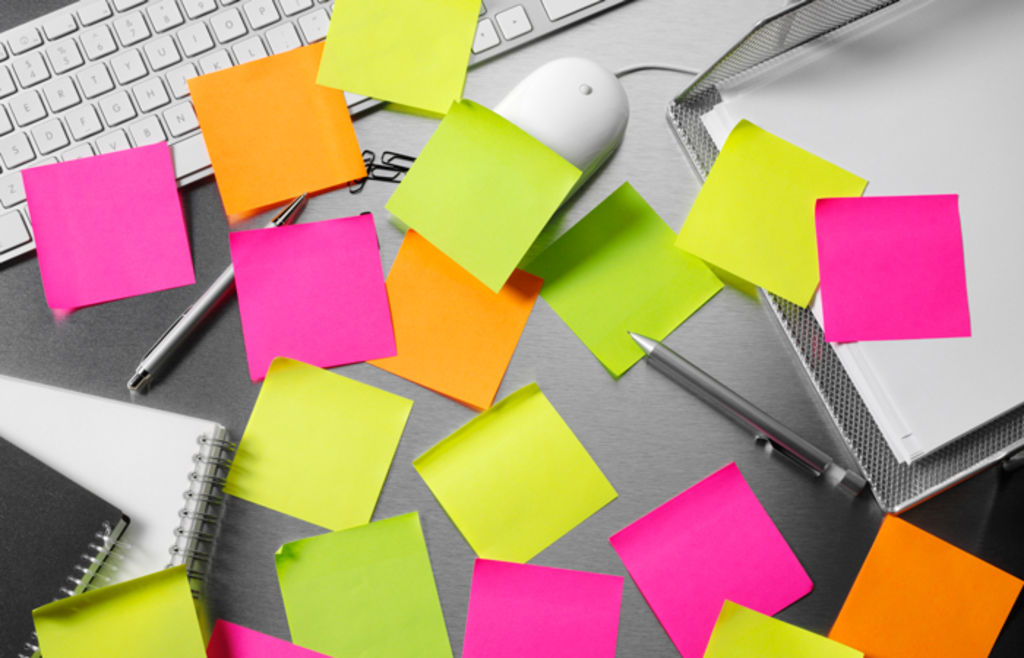 2
Five Key Enhancements to PAMDash
View proposal and award data by federal fiscal year.
Additional data integrations provide a more complete picture of research activity.
More accurate data validation for National Institutes of Health (NIH)’s funding mechanisms.
New financial charts add insights about award funding modifications, budget and expense monitoring, and net position.
New “Top Sponsors” and “Funding Summary” charts.
3
[Speaker Notes: A new option to view proposal and award data by federal fiscal year adds to existing views by calendar year and UCSF fiscal year.
Additional data integrations provide a more complete picture of research activity. CACTAS and General Ledger data are now a part of the data source.
More accurate data validation for National Institutes of Health (NIH)’s funding mechanisms help ensure that our data more completely and precisely reflects NIH funding data in our research administration systems.
New financial charts add insights about award funding modifications, budget and expense monitoring, and net position
New “Top Sponsors” and “Funding Summary” charts provide quick snapshots of your most influential sponsors and funding trends.]
Demo : pamdash.ucsf.edu
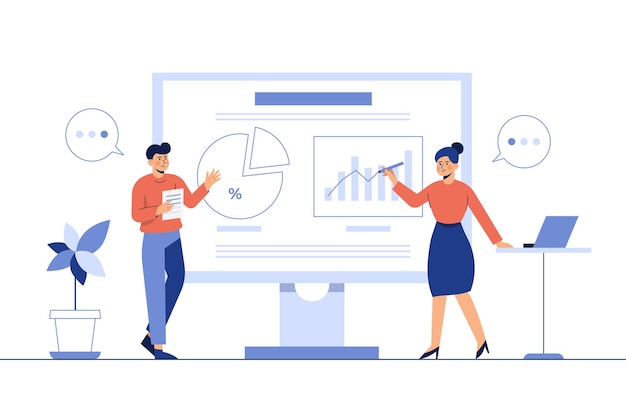 4
[Speaker Notes: Walkthrough
Info Icon
Filters
How to reset view or undo/redo action
Go over each column on the detailed data pages
How to download data]
Use Case Scenarios
Proposal Summary
Overview of the success rate of a dept/PI in terms of proposal conversions to awards
Proposal Amount
General idea of how much was actually awarded or funded in a given year for dept/PI
Funding Volume
Funding entry trends year over year for specific dept/PI
Funding Amount
Funding amount trends year over year for specific dept/PI
Top Sponsors
Useful for fund research
Can find top sponsors of the year and leverage this info to reach out to those specific sponsors
5
[Speaker Notes: PI examples: George Rutherford, Monica Gandhi
Dept examples
Dept Code	Dept Name
336001	P_Quantitative_Bioscience_Ins
136224	M_PEDS-GENERAL PEDIATRICS
136225	M_PEDS-MEDICAL GENETICS
136230	M_PEDS-GASTROENTEROLOGY
136235	M_PEDS-ONCOLOGY
136239	M_PEDS-HOSPITALISTS
136240	M_PEDS-INFECTIOUS DISEASE
136241	M_PEDS-NEONATOLOGY
136243	M_PEDS-PAIN PAL INTEGRA MED
136245	M_PEDS-NEPHROLOGY]
Use Case Scenarios
NIH Funding Mechanism
Overview of specific funding agency’s research funding amounts by year
Budget Vs Actual Expense
Can review if a dept/PI is risk for overdraft
Review if a budget has been allocated yet
Net Position & Revenue
Can view if overspent (deficits) using the net position information
Overview of how revenue is doing
Proposal and Award Detailed Data Pages
Download detailed data for own reporting needs
6
Use Case Scenarios
Competing offer from another institution, want to see what funding used to be
Use the funding amount tab to review history of a specific dept/PI
Chair trying to use retention to gather info to put together a package 
Can use the proposal, funding and awarded data to take a look at a specific PI’s research output history
Quick meetings with sponsors
Can pull history to see what’s been funded historically
Deans can use charts to bring to meetings to show how the university is doing in terms of proposal and award activity
Top Sponsors listed can give you an idea of what institutions to reach out to for future funding
7
General Information
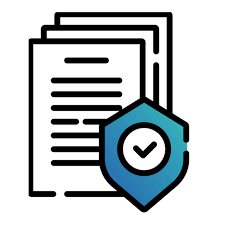 PAMDash only includes SFCMP data
For more information: https://pamdashhelp.ucsf.edu 
For any questions on general info, training or enhancement requests, please contact CGA Service Desk CGAServiceDesk@ucsf.edu
8